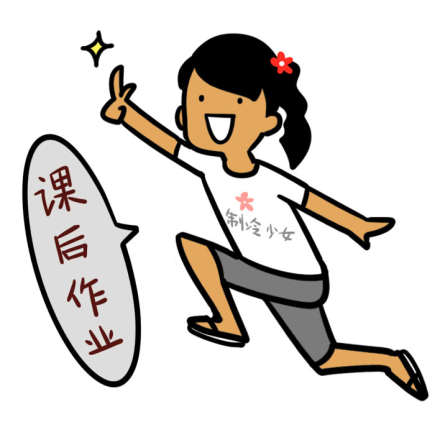 Unit 1 Friendship
        Book 1 P4-5 习题讲解
华南师范大学外文学院 
 	 骆婉莹
Discovering useful words and expressions
Exercise 1 ：
1.outdoors                   2.upset   
3.be concerned about  4.loose  
5.go through                6.ignore   
7.face to face                8.calm down 
9.curtain                     10.series
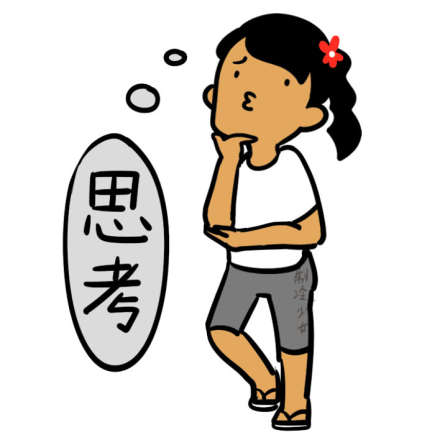 outdoors  & outdoor
outdoors
adv. not inside a building 在外面; 在户外
 e.g. It's cold outdoors. 外面很冷.

n. the open air, esp. away from towns and cities 露天; （尤指）郊外, 旷野
e.g. I couldn't live in London, I enjoy the great outdoors too much. 我住不了伦敦, 我酷爱郊外的环境.
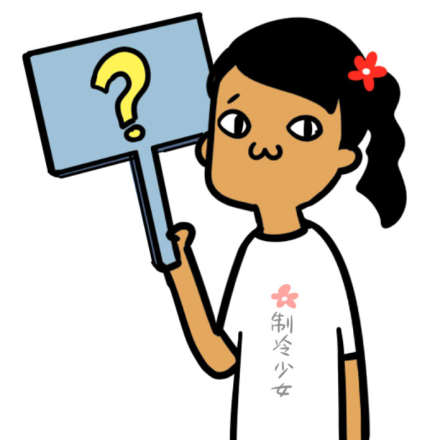 outdoor
adj. of, used in, done in or existing in the open air 户外的; 户外用的; 露天的 
e.g. outdoor activities户外活动
       outdoor clothing 户外穿的衣服
       outdoor sports 户外运动 

adj. fond of activities done in the open air 
喜欢户外活动的
e.g. He's not really an outdoor type.
他算不上是喜爱户外活动的人.
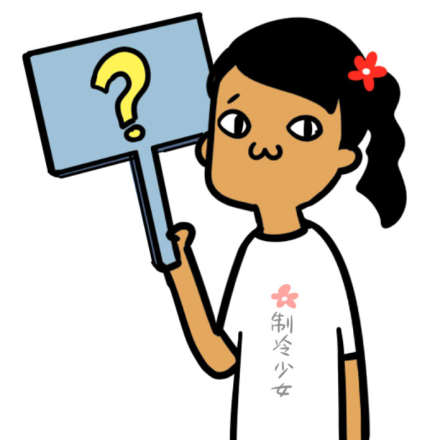 loose & loosen
loose
adj. free, not tied up 自由的，松开的
e.g. The cows had got out of the field and were (roaming) loose in the road. 牛从牧场窜出, 在公路上自由自在（到处）走动。

loosen
v. become or make loose or looser 变松; 使松; 放松
e.g. Can you loosen the lid of this jar? 
你能把这个瓶盖松开吗?
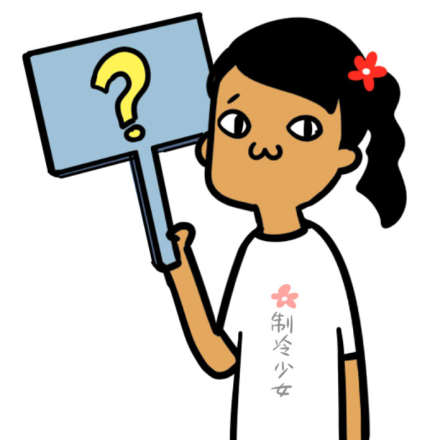 go through  & suffer
go through
verb phrase：to experience sth 经历，经受
e.g.His relationship with Mary went through four stages.他与玛丽的关系经历了四个阶段。

suffer 
v.experience or undergo (sth unpleasant) 经历或遭受（不愉快之事）
e.g.We suffered huge losses in the financial crisis. 我们在金融危机中损失惨重.
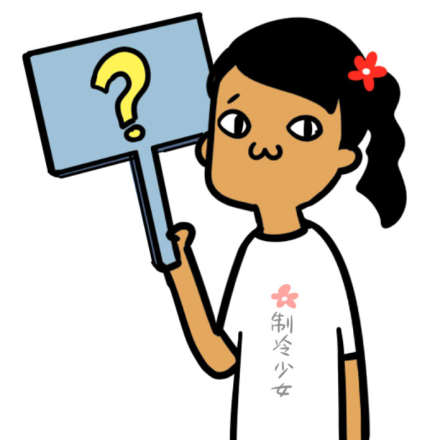 Exercise 2 ：
upset;  go through;  calm down;  concerned about;  outdoors;  loose;  face to face

Exercise 3：
1. in order to	2. dusty
3. set down 	4. at dusk
5. add up		6. entirely
7. curtains		8. on purpose
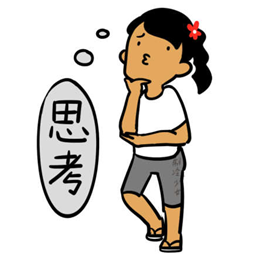 Discovering useful structures
Exercise 2：
1. “ I don’t know the address of my new home,” said Anne.
	Anne said that she didn’t know the address of 	her new home.

2. “ I’ve got tired of looking at nature through dirty curtains and dusty windows,” Anne said to her father.
	Anne told her father  that she had got 
tired of  looking at nature through dirty 
curtains and dusty windows.
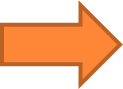 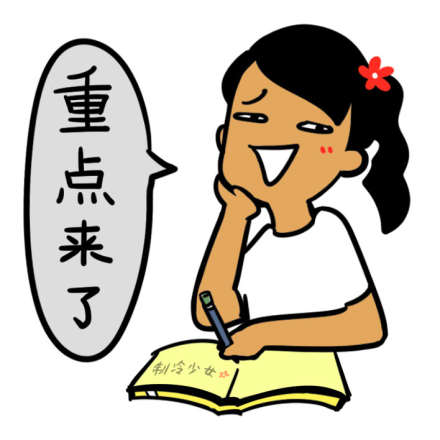 3. “I need to pack up my things in the suitcase very quickly,” the girl said.
	The girl said that she needed to pack up her 	things in the suitcase very quickly.

4. “Why did you choose your diary and old letters? ” her father asked her.
	Her father asked her why she chose/had chosen 	her diary and old letters.

5. Mother asked her if/whether she was very hot with so many clothes on.
	“ Are you very hot with so many clothes 	on? ” mother asked/ said to her.
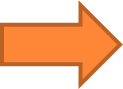 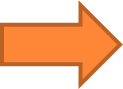 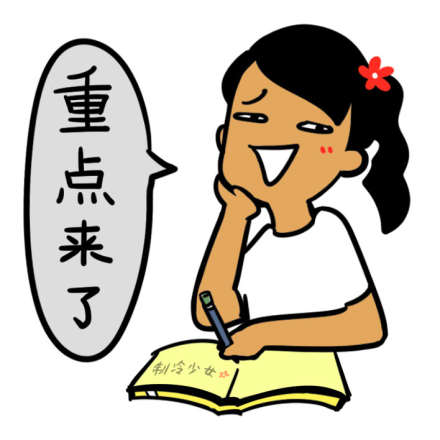 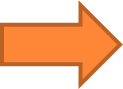 6. Margot asked her what else she had hidden under her overcoat.
	“ What else have you hidden under your 	overcoat? ” Margot asked her.

7. Anne asked her father when they would go back home.
	“ When shall we go back home ? ” Anne asked her 	father.

8. Father asked Anne why she had talked so much to that boy.
	“ Why did you talk so much to that boy? ” father 	asked Anne.
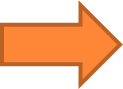 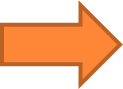 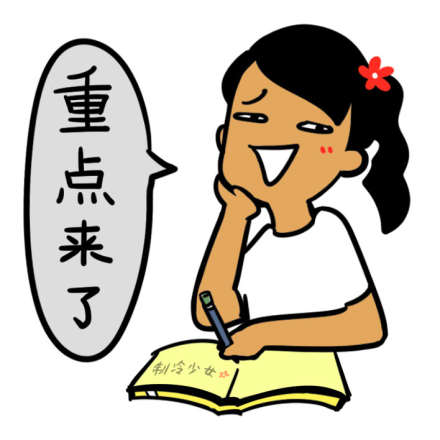 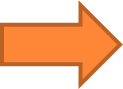 第1~4题：直接引语变为间接引语
疑问语序变为陈述语序：
Why did you choose——why she chose/had chosen  
人称进行相应变化：
	I/you —— she; my/your——her
主句动词时态进行相应变化：
如：主句动词是一般过去时时，从句动词时态应为过去时的相应时态：
    don’t——didn’t; have got——had got
    choose——chose/had chosen 

这几题暂无出现状语要改变和时态保持不变的情况，但我们在做其他题目时要注意。
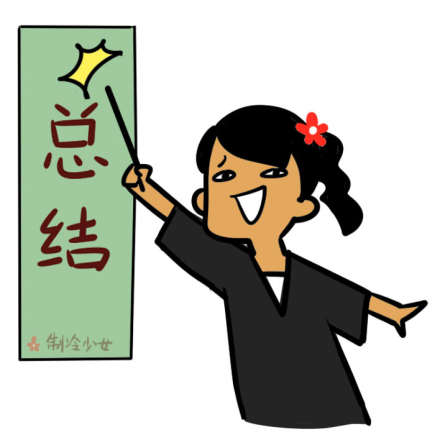 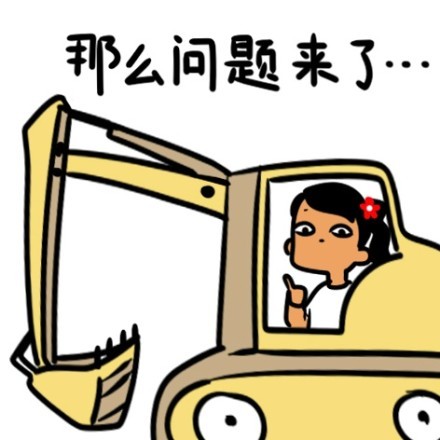 你能举一反三，总结第5~8题里间接引语变为直接引语中最主要的变化有哪些吗？列出来并和大家讨论吧。
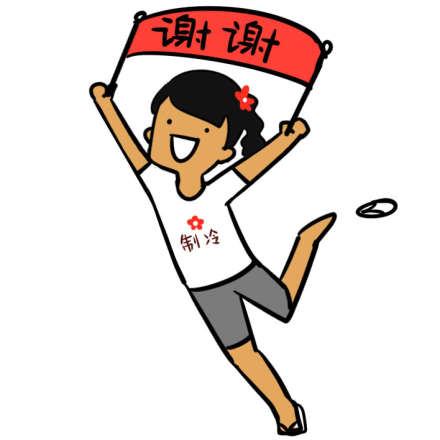 Thank you！